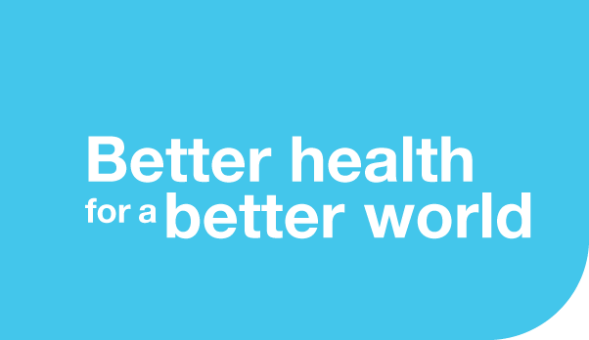 Brexit Considerations
QP Forum Dublin
Workshop

Edel Ryan / Andrew Hall
12th April 2018
Brexit ?  What is all this about ?
Brexit, ˈbrɛksɪt’
noun: Brexit; noun: Brixit
a term for the potential or hypothetical departure of the United Kingdom from the European Union.
"a Brexit is considered a real possibility for the first time in four decades”

The term was first recorded by Collins in 2013, but it became much more popular as the UK headed towards the historic referendum in June 2016 and after an unprecedented rise in its usage, 'Brexit’ was named the Collins dictionary's 'Word of the Year' for 2016.
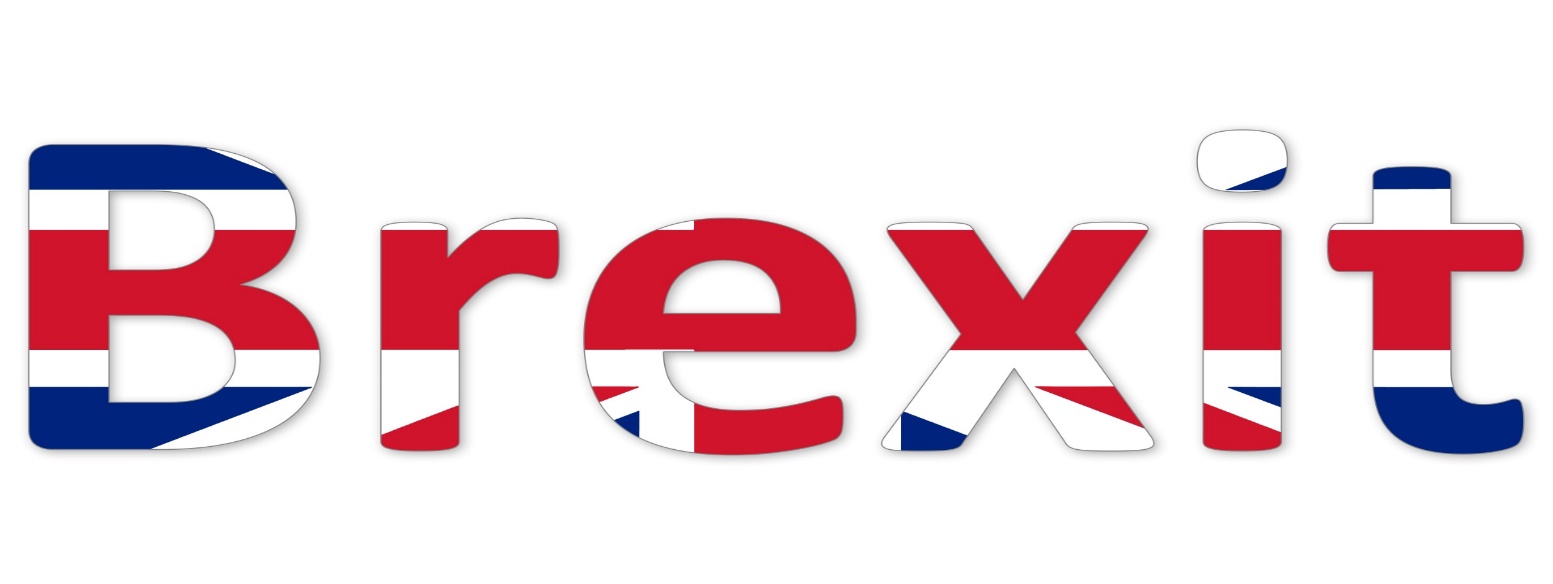 Brexit ?  What is all this about ?
Following the outcome of the 23 June 2016 referendum vote for the United Kingdom (UK) to leave the European Union (EU) and the triggering of Article 50 on 29th March 2017, the UK were set to formally leave the EU on 29th March 2019.
However, during the March 22/23 2018 Council Summit, a deal on a Transition Period to 31st Dec 2020 was endorsed. 
A transition period will only become official once the overall withdrawal agreement, of which it is part, is signed off.  The deadline for this is October 2018.
There is also no guarantee that the UK and the EU will finally reach an agreement on their future trade relationship, so companies would be well advised to think about contingency planning for a Hard Brexit. 

As of today, the transition period remains a key Political Agreement. It is not a Legal Agreement. 

"In the interest of patients and public health, securing future cooperation on the regulation, trade and supply of medicines must be a priority" - Stefan Oschmann, EFPIA president
Brexit ?  What is all this about ?
As an industry we are advocating that the final Brexit deal will feature a high degree of regulatory alignment in the life sciences. However, we do not have the luxury of assuming this will be the case and so are having to draw up – and in many cases have already begun implementing – contingency plans in the event of a “no-deal” scenario and the possibility that there will also be no transition period.
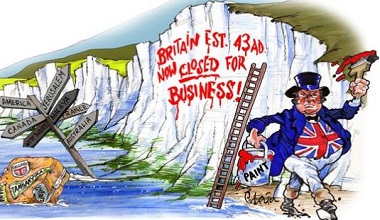 European Medicines Agency Notifications
The EMA is actively working to:-
Identify companies where there is a need for concerted action to address medicine supply concerns due to Brexit in order to protect human and animal health.
Stimulate those companies who have not yet taken action to start planning for any regulatory steps required for their centrally authorised products to remain on the EU market post-Brexit in order to minimise disruption to medicines supply and avoid shortages.
Plan resources in the areas where these submissions will be processed.
Check out:-
EMA webpage specifically for Brexit related material including 
Jan 2018 Rev 01 'Practical guidance for procedures related to Brexit for medicinal products for human and veterinary use within the framework of the centralized procedure’.
Jan 2018 Rev 02, ‘Q&A related to the UK’s withdrawl from the EU with regard to the medicinal products for human and veterinary use within the framework of the Centralised Procedure’.
Various press releases and surveys.
HPRA webpage
Brexit Guidance for Stakeholders.
Possible Scenarios
Current : UK is full member of EU
On 30th March 2019, a Transition Period will commence, essentially pushing Day 1 to 1st Jan 2021.
The understanding throughout this transition period, which if implemented,  is for access to one another’s markets to continue on current terms throughout this period, and for it to be based on the existing structure of EU rules and regulations, but with the UK excluded from EU decision-making bodies.
The Current State of Play – Recent EFPIA Survey
Over 2,600 final products have some stage of manufacture within in the UK.

45 million patient packs are supplied from the UK to other EU-27/EEA countries each month.

Over 37 million patient packs are supplied from the EU-27/EEA to the UK each month.

Over 12,000 centrally authorised Marketing Authorisations (MAs) for medicines will require a separate MA in the UK in order for the medicine to be prescribed to patients.

Approximately 17% of centralised MAs are held in the UK.

There are over 1,500 clinical trials on-going with the UK as sponsor and over half of these trials are predicted to be continuing at the time when the UK is due to withdraw from the EU, on 29th March 2019, if a Hard Brexit is realised.
How does it affect us within EU
Unless agreements (MRAs / Sufficient Transition Deal etc) are put in place before 30th March 2019 the UK will be treated as a 3rd Country by the EU. We must plan on this “Worse Case Scenario”.
Medicinal Products already marketed within the UK from the EU prior to 30th March 2019 can remain on the market, the same applies to UK medicinal product marketed in the EU.
Potential issues that Brexit will cause include:              
Pharmacovigilance
MAH and MAAs
Import / Export (Supply Chain)                         
GMP Certification                        
Qualified Person Release      
Finished Products and APIs from UK
Clinical Trials
Product Testing
Samples (Storage)
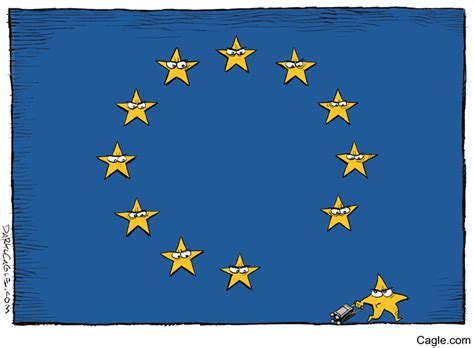 Pharmacovigilance - EU
Marketing Authorisation Holders (MAHs) 
Article 104 of 2001/83/EC and Article 7 of Commission Implementing Regulation 520/2012
Article 8 of Directive 2001/83/EC and Article 74 of 2001/82/EC 
Will need to ensure that their EU Qualified Person, responsible for Pharmacovigilance (QPPV) and the Pharmacovigilance System Master File (PSMF) is located and carries out their tasks within the EU/EEA.

Changes 
Any changes in the QPPV, including contact details, may for medicinal products for human use, be updated through the Article 57 database without the need for a variation. Updates should be made promptly to allow continuous supervision by the Competent Authorities.
MAH and MAAs - EU
MAH must be located within EU/EEA (Directives 2001/82/EC and 2001/83EC)
Article 2 of regulation (EC) No 726/2004

MAA – If issued through Mutual Recognition or Decentralised procedure – the Reference Member State (RMS) must be based in EU/EEA
MAAs with UK as RMS that Supply EU Markets with need to change thier RMS.
MAAs need to be changed by 30th March 2019/1st Jan 2021.

Brexit related Variations can be grouped
Where the grouping does not delay implementation of changes which need to be in place by the time of the UKs withdrawal from the EU. 
Additionally, work-sharing applications can be used in case of identical changes that apply to several products with the same MAH.
Import / Export – Supply Chain - EU
Dependant on UK Leaving Single Market and Customs Union
Currently the UK will be a Third Country and will be treated accordingly.
Warehouse/Supply Hub to supply EU Market to be within EU/EEA.







EMA are advising that MAHs will need to 
Act sufficiently in advance to avoid any impact on the continuous supply of medicines for human use within the EU.
Proactively screen authorisations they hold for the need for any changes. The necessary transfer or variation requests will need to be submitted in due time, considering the procedural timeframes foreseen in the regulatory framework.
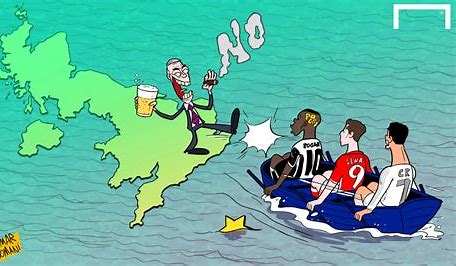 GMP Certification - EU
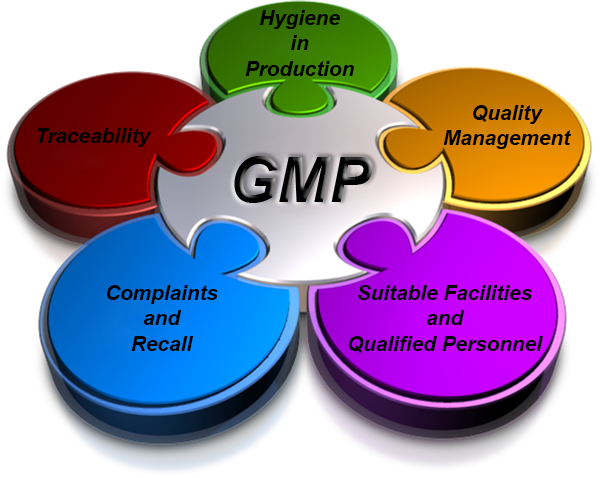 Currently no decision on MRA in this area
EU will not recognize GMP Certificates issued by MHRA.
EU Competent Authority will need to Inspect Foreign Sites (Including UK) Accordingly.

UK and EU are members of PIC/S and the PIC/S GMP guidelines are very similar to EU GMPs, so strong alignment of rules and regulations could continue after Brexit irrespective of the outcome and legal construction. (However contrary to the EU, international GMP guidelines are only non-binding recommendations).
EU Qualified Person Release
Product Manufactured in EU for EU Market (Post Brexit)
No Change.
Product Manufactured in UK, or Imported through the UK for EU Market (Post Brexit)
Must be imported into the EU by a manufacturer located within the EU/EEA and then certified in the normal way by the Q.P. for that company (Within EU).
Certification can only be performed by a QP of the manufacturer and/or importer who is identified in the MA and is located in the EEA.

Annex 16 Not Expected to Change
Finished Products and APIs from UK
Finished Products 
Any EU Company that receives finished medicinal product sourced from the UK, including exempt/unlicensed medicines will need to hold a Manufacturers Licence (EU to EU only requires a wholesale licence).





APIs
The EMA and CMDh have shared that as of the date of the withdrawal of the UK from the union, ‘active substances manufactured in the UK will be considered imported active substances.
For APIs sourced from UK for use in the EU, the distributor will need to be registered as an Importer of Active Substances.
Importing active substances manufactured in UK, due to the Falsified Medicines Directive, the UK will need to be listed by EU Commission as having a supervisory system for APIs equivalent to that of EU.
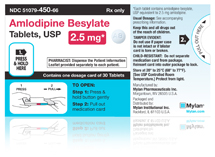 Clinical Trials - EU
Current Clinical Trial Directive requires Sponsor to be within EU/EEA

European Clinical Trial Regulation 536/2014  will come into force in 2019
Brexit will effect sponsors decisions on whether to invest in future clinical trials in the UK.
Hope that the UK implements the new regulations in full so that trials conducted in the UK will be fully recognised in the EU.
Sponsor would only need to have a Legal Representative in EU/EEA.
Companies should consider the location and/or the legal representative for trails being conducted in one or more of the EU27 countries. They should also assess the impact on the supply of investigational medicinal products, in particular the location where IMPs are certified by a QP.
If clinical trial comparator product is sourced in the UK, the trial must conclude before the transition period ends to remain valid.
Product Testing - EU
In the absence of a MRA on GMP Inspection, Each batch of product manufactured in the UK or imported through the UK with intention of being distributed in the EU will be required to undergo testing within EU/EEA (EU Importation Testing)

Batch Control
In accordance with Article 51(1)(b) of Directive 2001/83 and Article 55(1)(b) of Directive 2001/82, the MAH needs to specify a site of batch control in the EEA where each production batch can undergo, upon importation a full qualitative analysis, a quantitative analysis of at least all the active substances and all the other tests or checks necessary to ensure the quality of medicinal products in accordance with the requirements of the MA.
For products that currently have a UK based site of batch control, in the absence of a MRA, the MA holder will need to change batch control to a location established in the EEA and submit the corresponding variation.
Samples - EU
Must Comply with Annex 19
Reference Sample
Must be kept within EEA unless there is a MRA in place.
Retention Sample
Must be kept within EEA unless there is a MRA in place.
So what about the UK ?
Having described what is mandated by EU with regards to the aspects of Pharmaceutical Manufacture and GMP, the EU will be a Third Country to the UK.
The UK will treat the EU similar to what the EU treats UK on the following topics:

Pharmacovigilance 
MAH and MAAs
Import / Export	  (Supply Chain)                       
GMP Certification                   
Qualified Person Release   
Finished Products and APIs from EU to UK
Clinical Trials
Product Testing
Samples (Storage)
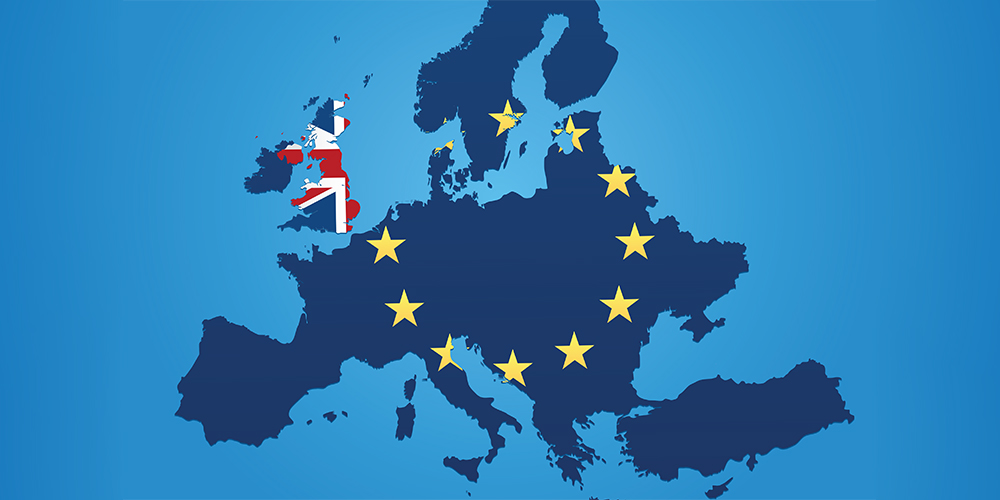 Pharmacovigilance - UK
In the absence of a MRA, Marketing Authorisation Holders (MAHs) will need to ensure that their Qualified Person, responsible for Pharmacovigilance (QPPV) and the Pharmacovigilance System Master File (PSMF) for the UK is located within the UK.
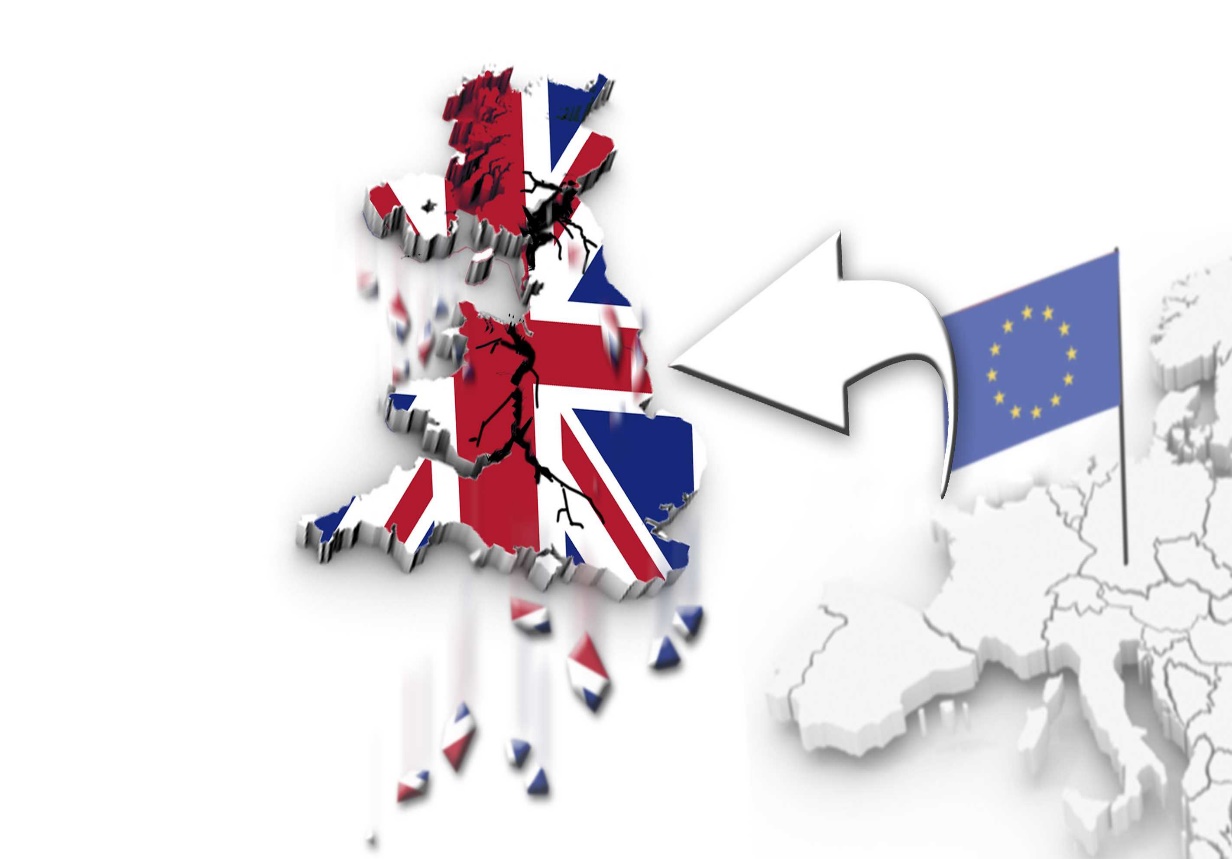 MAH and MAAs - UK
MAH must be located within the UK

MAA – If issued through the Mutual Recognition or Decentralised procedure – the Reference Member State (RMS) must be based in the UK
MAAs with EU Member as RMS that Supply UK Markets with need to change their RMS.
MAAs need to be changed by 30th March 2019/1st Jan 2021.
Import / Export – Supply Chain - UK
Dependant on UK Leaving Single Market and Customs Union
Currently EU will be a Third Country and be treated accordingly.
Warehouse/Supply Hub to supply the UK Market to be within the UK.
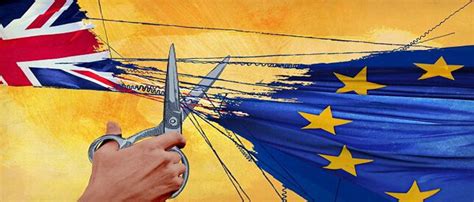 GMP Certification - UK
Currently no decision on MRA in this area
UK will not recognize GMP Certificates issued by EU Competent Authorities.
MHRA will need to Inspect Foreign Sites (Including EU) Accordingly.

Note: UK and EU are members of PIC/S
UK Qualified Person Release
Product Manufactured in UK for UK Market (Post Brexit)
No Change.

Product Manufactured in EU, or Imported through the EU for UK Market (Post Brexit)
Must be imported into the UK by a manufacturer located within the UK and then certified in the normal way by the QP for that company within the UK.

Withdrawal Bill proposal
MRHA principle line of approach will be to convert the existing EU legislative framework into UK law at the moment of EXIT.

Expected that MHRA will adopt similar regulations to Annex 16 for Qualified Persons
Finished Products and APIs from EU into UK
Finished Products 
Any UK Company that receives finished medicinal product sourced from EU, including exempt/unlicensed medicines will need to hold a Manufacturers Licence.

 APIs
For APIs sourced from the EU for use in the UK, the distributor will need to be registered as an Importer of Active Substances.
On importing APIs manufactured in UK, the EU will need to be listed by MHRA as having a supervisory system for APIs equivalent to that of UK.
Clinical Trials - UK
Companies based in the UK should consider the location of the sponsor and/or legal representative for trials being conducted in one or more of the EU27 countries, in the event that the UK is excluded from the new trial submission portal and database system that will be implemented in the EU under the Clinical Trials Regulation, probably in late 2019.

Legally, the UK will need to transpose the EU clinical trial Regulation into English, Scottish, Welsh and Northern Irish laws or incorporate its own new legislation.

However, if the UK were to leave the EU and then re-join the European Economic Area (EEA), little would change for clinical trials and marketing authorisations. Alongside Iceland, Liechtenstein and Norway, the UK would benefit from the harmonised regulatory framework, although it would not have a voice in policy changes.
Product Testing - UK
In absence of a MRA on GMP Inspection, each batch of product manufactured in the EU or imported through the EU with the ntention of being distributed in UK will be required to undergo testing within the UK (UK Importation Testing).
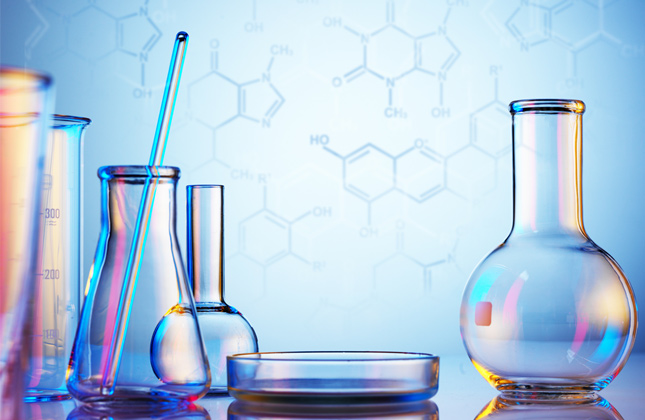 Samples - UK
Reference Sample
Must be kept within the UK unless there is a MRA in place.

Retention Sample
Must be kept within the UK unless there is a MRA in place.
Workshop
As Brexit uncertainty continues and a “no-deal” scenario remains a possibility, pharmaceutical companies need to be looking at issues such as :-
Transfers of UK marketing authorizations to holders in other EU countries:– companies will need to determine which EU/European Economic Area entities might be the best replacement, and in some cases they may wish to “consider the need to establish a new entity for this purpose.”
What variations should be submitted to support manufacturing and supply changes, the location of the qualified person for pharmacovigilance (QPPV) and the person responsible for batch recalls and product complaints?
Map trade flows, supply chains and manufacturing operations, including reviewing stockholding and the resilience of contingency plans. 
Look at the point of entry for goods moving from the EU to the UK and from the UK to the EU, including a review of UK-manufactured drugs imported into the EU/EEA and batch testing for products moving between the UK and the EU/EEA and visa versa. 
Evaluate whether third-party supplier networks, such as contract manufacturing organizations, have “the correct footprint and resilience.” 
Assess the need to renegotiate contracts with customers and suppliers “once details from Brexit trade negotiations emerge.”
Questions
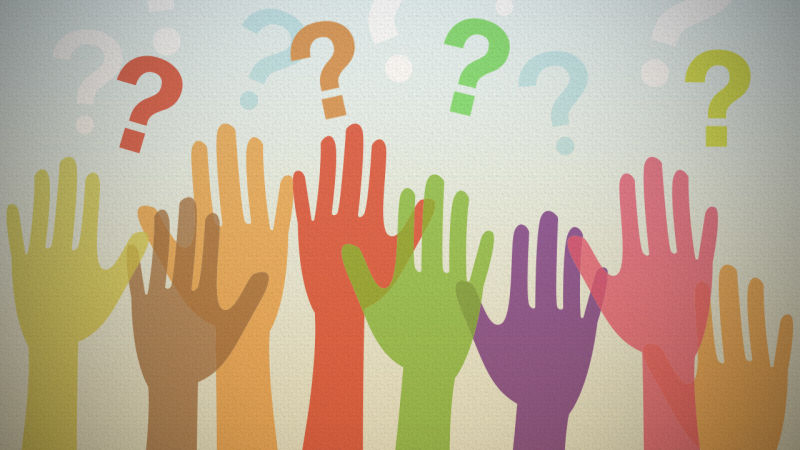 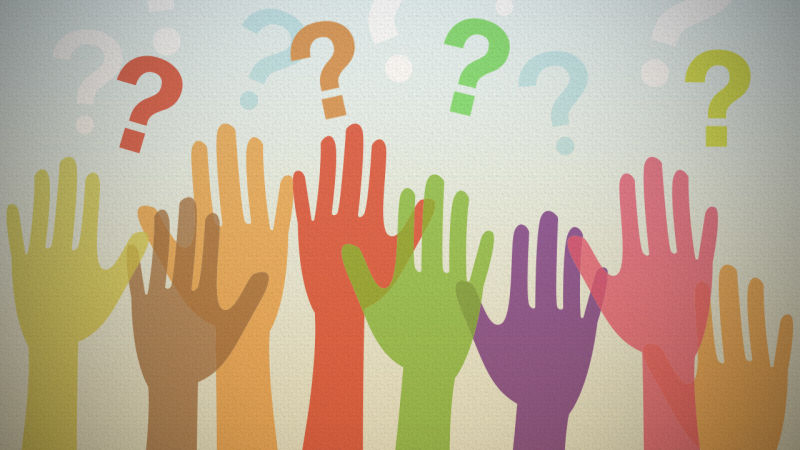 What do we want to ask the HPRA?
References
HPRA – Brexit Guidance for Stakeholders, Human and Veterinary Medicines (3 Jan 2018)
MHRA and Making a Success of Brexit (16 January 2018)
MHRA Update to Pharmaceutical Companies on Exit Preparations (16 January 2018)
Life Science Industry Coalition- United Kingdom Exit from European Union “Brexit”
Position Paper
EMA Q&A related to the Uks withdrawal from the EU (29 Jan 2018)
Pink Sheet, EU agrees Brexit Transition Period (26 Mar 2018)
Pink Sheet, What Pharma Firms should be doing now to prepare for a ‘No Deal’ Brexit (13 Mar 2018)
EMA Notice to MAH of Centerally authorised medicinal products for Human and Veterinary use (29 Jan 2018)